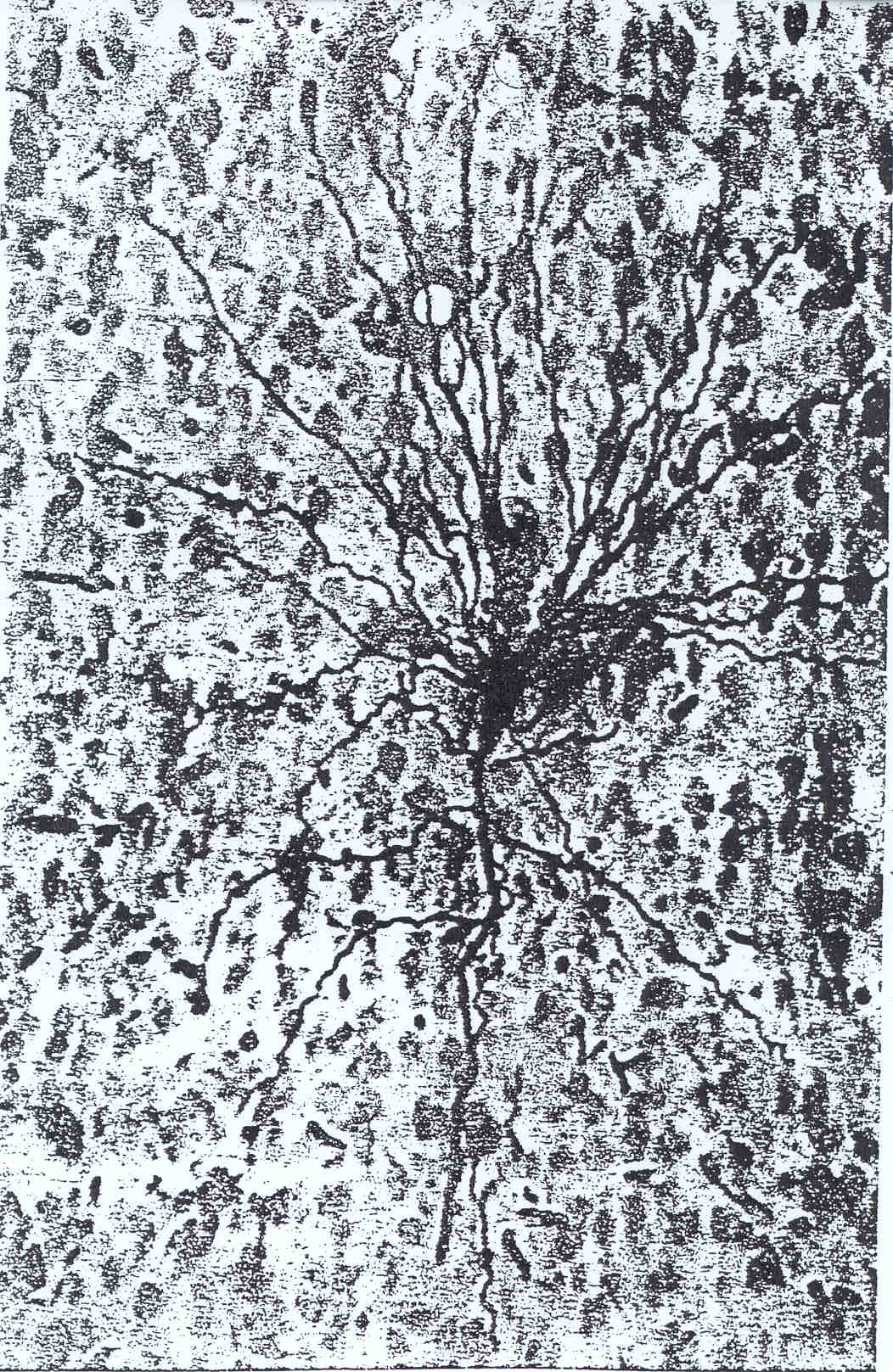 CS 270 - Perceptron
1
[Speaker Notes: Put up Mentimeter at beginning of class for them to sign on]
Basic Neuron
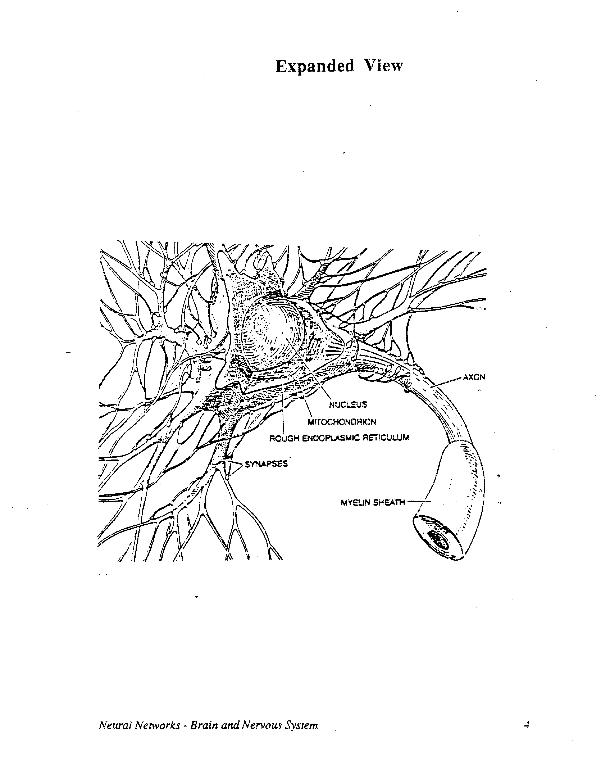 CS 270 - Perceptron
2
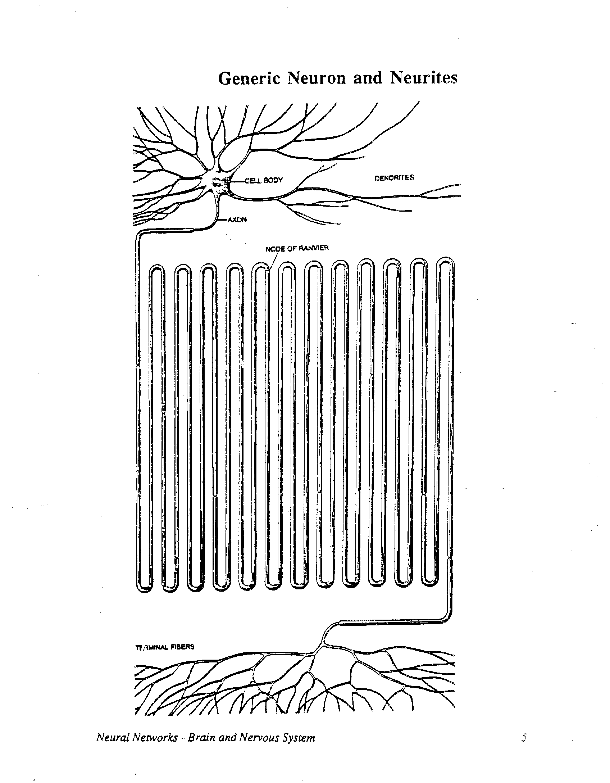 Expanded Neuron
CS 270 - Perceptron
3
Perceptron Learning Algorithm
First neural network learning model in the 1960’s
Frank Rosenblatt
Simple and limited (single layer model)
Basic concepts are similar for multi-layer models so this is a good learning tool
Still used in some current applications (large business problems, where intelligibility is needed, etc.)
CS 270 - Perceptron
4
Perceptron Node – Threshold Logic Unit
x1
w1
x2
z
w2
xn
wn
CS 270 - Perceptron
5
Perceptron Node – Threshold Logic Unit
x1
w1
x2
z
w2
xn
wn
Learn weights such that an objective function is maximized.
 What objective function should we use?
 What learning algorithm should we use?
CS 270 - Perceptron
6
[Speaker Notes: What parameters and objective function]
x1
x2
t
.8
.3
1
.4
.1
0
Perceptron Learning Algorithm
x1
.4
z
.1
x2
-.2
CS 270 - Perceptron
7
.8
.3
x1
x2
t
.8
.3
1
.4
.1
0
First Training Instance
.4
z
=1
.1
-.2
net = .8*.4 + .3*-.2 = .26
CS 270 - Perceptron
8
.4
.1
x1
x2
t
.8
.3
1
.4
.1
0
Second Training Instance
.4
z
=1
.1
-.2
net = .4*.4 + .1*-.2 = .14
Dwi =
(t - z)
* c
* xi
CS 270 - Perceptron
9
Perceptron Rule Learning
Dwi = c(t – z) xi
Where wi is the weight from input i to the perceptron node, c is the learning rate, t is the target for the current instance, z is the current output, and xi is  ith input
Least perturbation principle 
Only change weights if there is an error
small c rather than changing weights sufficient to make current pattern correct
Scale by xi
Create a perceptron node with n inputs
Iteratively apply a pattern from the training set and apply the perceptron rule
Each iteration through the training set is an epoch
Continue training until total training set error ceases to improve
Perceptron Convergence Theorem:  Guaranteed to find a solution in finite time if a solution exists
CS 270 - Perceptron
10
[Speaker Notes: Author uses y-t and thus negates the delta w]
CS 270 - Perceptron
11
Augmented Pattern Vectors
1 0 1 -> 0
1 0 0 -> 1
Augmented Version
1 0 1 1 -> 0
1 0 0 1 -> 1
Treat threshold like any other weight.  No special case.  Call it a bias since it biases the output up or down.
Since we start with random weights anyways, can ignore the - notion, and just think of the bias as an extra available weight. (note the author uses a -1 input)
Always use a bias weight
CS 270 - Perceptron
12
[Speaker Notes: Author uses -1 into bias, any real difference (back to being a threshold weight), but since starts random anyway, will make no difference, though the final weight will be negated by comparison]
Perceptron Rule Example
Assume a 3 input perceptron plus bias (it outputs 1 if  net > 0, else 0) 
Assume a learning rate c of 1 and initial weights all 0:  Dwi = c(t – z) xi
Training set	0 0 1 -> 0
1 1 1 -> 1
1 0 1 -> 1
0 1 1 -> 0

Pattern	Target (t)	Weight Vector (wi)	Net	Output (z)	DW
0 0 1  1	0	0 0 0 0
CS 270 - Perceptron
13
Example
Assume a 3 input perceptron plus bias (it outputs 1 if  net > 0, else 0) 
Assume a learning rate c of 1 and initial weights all 0:  Dwi = c(t – z) xi
Training set	0 0 1 -> 0
1 1 1 -> 1
1 0 1 -> 1
0 1 1 -> 0

Pattern	Target (t)	Weight Vector (wi)	Net	Output (z)	DW
0 0 1  1	0	0 0 0 0		0	0	0  0  0  0
1 1 1  1	1	0 0 0 0
CS 270 - Perceptron
14
Example
Assume a 3 input perceptron plus bias (it outputs 1 if  net > 0, else 0) 
Assume a learning rate c of 1 and initial weights all 0:  Dwi = c(t – z) xi
Training set	0 0 1 -> 0
1 1 1 -> 1
1 0 1 -> 1
0 1 1 -> 0

Pattern	Target (t)	Weight Vector (wi)	Net	Output (z)	DW
0 0 1  1	0	0 0 0 0		0	0	0  0  0  0
1 1 1  1	1	0 0 0 0		0	0	1  1  1  1
1 0 1  1	1	1 1 1 1
CS 270 - Perceptron
15
Peer Instruction
I pose a challenge question (often multiple choice), which will help solidify understanding of topics we have studied
Might not just be one correct answer
You each get some time (1-2 minutes) to come up with your answer and vote – use Mentimeter (anonymous)
Then you get some time to convince your group (neighbors) why you think you are right (2-3 minutes)
Learn from and teach each other!
You vote again.  May change your vote if you want.
We discuss together the different responses, show the votes, give you opportunity to justify your thinking, and give you further insights
CS 270 - Perceptron
16
Peer Instruction (PI) Why
Studies show this approach improves learning
Learn by doing, discussing, and teaching each other 
Curse of knowledge/expert blind-spot
Compared to talking with a peer who just figured it out and who can explain it in your own jargon
You never really know something until you can teach it to someone else – More improved learning!
Learn to reason about your thinking and answers
More enjoyable - You are involved and active in the learning
CS 270 - Perceptron
17
How Groups Interact
Best if group members have different initial answers 
3 is the “magic” group number
You can self-organize "on-the-fly" or sit together specifically to be a group
Can go 2-4 on a given day to make sure everyone is involved
Teach and learn from each other: Discuss, reason, articulate
If you know the answer, listen to where colleagues are coming from first, then be a great humble teacher, you will also learn by doing that, and you’ll be on the other side in the future
I can’t do that as well because every small group has different misunderstandings and you get to focus on your particular questions
Be ready to justify to the class your vote and justifications!
CS 270 - Perceptron
18
**Challenge Question** - Perceptron
Assume a 3 input perceptron plus bias (it outputs 1 if  net > 0, else 0) 
Assume a learning rate c of 1 and initial weights all 0:  Dwi = c(t – z) xi
Training set	0 0 1 -> 0
1 1 1 -> 1
1 0 1 -> 1
0 1 1 -> 0

Pattern	Target (t)	Weight Vector (wi)	Net	Output (z)	DW
0 0 1  1	0	0 0 0 0		0	0	0  0  0  0
1 1 1  1	1	0 0 0 0		0	0	1  1  1  1
1 0 1  1	1	1 1 1 1
Once it converges the final weight vector will be
1 1 1 1
-1 0 1 0
0 0 0 0
1 0 0 0
None of the above
CS 270 - Perceptron
19
Example
Assume a 3 input perceptron plus bias (it outputs 1 if  net > 0, else 0) 
Assume a learning rate c of 1 and initial weights all 0:  Dwi = c(t – z) xi
Training set	0 0 1 -> 0
1 1 1 -> 1
1 0 1 -> 1
0 1 1 -> 0

Pattern	Target (t)	Weight Vector (wi)	Net	Output (z)	DW
0 0 1  1	0	0 0 0 0		0	0	0  0  0  0
1 1 1  1	1	0 0 0 0		0	0	1  1  1  1
1 0 1  1	1	1 1 1 1		3	1	0  0  0  0
0 1 1  1	0	1 1 1 1
CS 270 - Perceptron
20
Example
Assume a 3 input perceptron plus bias (it outputs 1 if  net > 0, else 0) 
Assume a learning rate c of 1 and initial weights all 0:  Dwi = c(t – z) xi
Training set	0 0 1 -> 0
1 1 1 -> 1
1 0 1 -> 1
0 1 1 -> 0

Pattern	Target (t)	Weight Vector (wi)	Net	Output (z)	DW
0 0 1  1	0	0 0 0 0		0	0	0  0  0  0
1 1 1  1	1	0 0 0 0		0	0	1  1  1  1
1 0 1  1	1	1 1 1 1		3	1	0  0  0  0
0 1 1  1	0	1 1 1 1		3	1	0 -1 -1 -1
0 0 1  1	0	1 0 0 0
CS 270 - Perceptron
21
Example
Assume a 3 input perceptron plus bias (it outputs 1 if  net > 0, else 0) 
Assume a learning rate c of 1 and initial weights all 0:  Dwi = c(t – z) xi
Training set	0 0 1 -> 0
1 1 1 -> 1
1 0 1 -> 1
0 1 1 -> 0

Pattern	Target (t)	Weight Vector (wi)	Net	Output (z)	DW
0 0 1  1	0	0 0 0 0		0	0	0  0  0  0
1 1 1  1	1	0 0 0 0		0	0	1  1  1  1
1 0 1  1	1	1 1 1 1		3	1	0  0  0  0
0 1 1  1	0	1 1 1 1		3	1	0 -1 -1 -1
0 0 1  1	0	1 0 0 0		0	0	0  0  0  0
1 1 1  1	1	1 0 0 0		1	1	0  0  0  0
1 0 1  1	1	1 0 0 0		1	1	0  0  0  0
0 1 1  1	0	1 0 0 0		0	0	0  0  0  0
CS 270 - Perceptron
22
[Speaker Notes: Note it is the relative weight values which make the difference.  If we multiply all final weights by a constant ( e.g. ,1) we still get the same results.  For perceptron same as if the initial learning rate had been .1,
How would it generalize to novel.  Show examples]
Perceptron Homework
Assume a 3 input perceptron plus bias (it outputs 1 if  net > 0, else 0) 
Assume a learning rate c of 1 and initial weights all 1:  Dwi = c(t – z) xi
Show weights after each pattern for just one epoch
Training set	1  0  1 -> 0
1 .5  0 -> 0
1 -.4 1 -> 1
0  1 .5 -> 1

Pattern	Target (t)	Weight Vector (wi)	Net	Output (z)	DW
			1  1  1  1
CS 270 - Perceptron
23
Training Sets and Noise
Assume a Probability of Error at each input and output value each time a pattern is trained on

0 0 1 0 1 1 0 0 1 1 0  -> 0 1 1 0
i.e. P(error) = .05
Or a probability that the algorithm is applied wrong (opposite) occasionally

Averages out over learning
CS 270 - Perceptron
24
CS 270 - Perceptron
25
[Speaker Notes: What if no bias? Next slide]
If no bias weight, the hyperplane must go through the origin.
Note that since 𝛳 = -bias, the equation with bias is:
X2 = (-W1/W2)X1 - bias/W2
CS 270 - Perceptron
26
[Speaker Notes: What if no bias? Do second. You will use this formula in your first lab]
Linear Separability
CS 270 - Perceptron
27
[Speaker Notes: How many lines?]
Linear Separability and Generalization
When is data noise vs. a legitimate exception
CS 270 - Perceptron
28
Limited Functionality of Hyperplane
CS 270 - Perceptron
29
How to Handle Multi-Class Output
This is an issue with learning models which only support binary classification (perceptron, SVM, etc.)
Create 1 perceptron for each output class, where the training set considers all other classes to be negative examples (one vs the rest)
Run all perceptrons on novel data and set the output to the class of the perceptron which outputs high
If there is a tie, choose the perceptron with the highest net value
Another approach: Create 1 perceptron for each pair of output classes, where the training set only contains examples from the 2 classes (one vs one)
Run all perceptrons on novel data and set the output to be the class with the most wins (votes) from the perceptrons
In case of a tie, use the net values to decide
Number of models grows by the square of the output classes
CS 270 - Perceptron
30
[Speaker Notes: Use next slide (Iris) as example
Skip second approach]
UC Irvine Machine Learning Data BaseIris Data Set
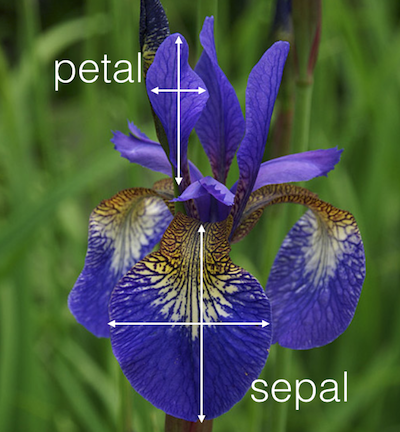 4.8,3.0,1.4,0.3,	Iris-setosa
5.1,3.8,1.6,0.2,	Iris-setosa
4.6,3.2,1.4,0.2,	Iris-setosa
5.3,3.7,1.5,0.2,	Iris-setosa
5.0,3.3,1.4,0.2,	Iris-setosa
7.0,3.2,4.7,1.4,	Iris-versicolor
6.4,3.2,4.5,1.5,	Iris-versicolor
6.9,3.1,4.9,1.5,	Iris-versicolor
5.5,2.3,4.0,1.3,	Iris-versicolor
6.5,2.8,4.6,1.5,	Iris-versicolor
6.0,2.2,5.0,1.5,	Iris-viginica
6.9,3.2,5.7,2.3,	Iris-viginica
5.6,2.8,4.9,2.0,	Iris-viginica
7.7,2.8,6.7,2.0,	Iris-viginica
6.3,2.7,4.9,1.8,	Iris-viginica
CS 270 - Perceptron
31
Objective Functions: Accuracy/Error
How do we judge the quality of a particular model (e.g. Perceptron with a particular setting of weights)
Consider how accurate the model is on the data set
Classification accuracy =  # Correct/Total instances
Classification error =  # Misclassified/Total instances (= 1 – acc)
Usually minimize a Loss function (aka cost, error)
For real valued outputs and/or targets
Pattern error = Target – output:  Errors could cancel each other
S|tj – zj|  (L1 loss), where j indexes all outputs in the pattern
Common approach is Squared Error = S(tj – zj)2   (L2 loss)  
Total sum squared error = S pattern squared errors = S S (tij – zij)2 where i indexes all the patterns in training set
For nominal data, pattern error is typically 1 for a mismatch and 0 for a match
For nominal (including binary) output and targets, L!, L2, and classification error are equivalent
CS 270 - Perceptron
32
[Speaker Notes: L2 some mathematical advantages with derivative, etc.
L2 increases effect of outliers
Usually won't subscript T and Z and assume they are vectors]
Mean Squared Error
Mean Squared Error (MSE) – SSE/n where n is the number of instances in the data set
This can be nice because it normalizes the error for data sets of different sizes
MSE is the average squared error per pattern
Root Mean Squared Error (RMSE) – is the square root of the MSE
This puts the error value back into the same units as the features and can thus be more intuitive
Since we squared the error on the SSE
RMSE is the average distance (error) of targets from the outputs in the same scale as the features
Note RMSE is the root of the total data set MSE, and NOT the sum of the root of each individual pattern MSE
CS 270 - Perceptron
33
**Challenge Question** - Error
Given the following data set, what is the L1 (S|ti – zi|), SSE (L2) (S(ti – zi)2), MSE, and RMSE error for the entire data set?
.4  1  1  1
1.6  2.36  1  1
.4  .64  .21  0.453
1.6  1.36  .67  .82
None of the above
CS 270 - Perceptron
34
**Challenge Question** - Error
Given the following data set, what is the L1 (S|ti – zi|), SSE (L2) (S(ti – zi)2), MSE, and RMSE error for the entire data set?
.4  1  1  1
1.6  2.36  1  1
.4  .64  .21  0.453
1.6  1.36  .67  .82
None of the above
CS 270 - Perceptron
35
[Speaker Notes: Note RMSE is MSE^.5 and not sum of the root of each individual pattern MSE]
Error Values Homework
Given the following data set, what is the L1, SSE (L2), MSE, and RMSE error of Output1, Output2, and the entire data set? Fill in cells that have a ?.
Notes: For instance 1 the L1 pattern error is 1 + .6 = 1.6 and the SSE pattern error is 1 + .16 = 1.16.  The Data Set L1 and SSE errors will just be the sum of each of the pattern errors.
CS 270 - Perceptron
36
Gradient Descent Learning: Minimize (Maximize) the Objective Function
Error Landscape
Total SSE:
Sum Squared
Error
S (t – z)2
0
Weight Values
CS 270 - Perceptron
37
[Speaker Notes: How could you create such a graph – Sample, too many weight settings to completely fill in in general, but the abstract notion is important
If could do the entire graph we would just pick the minimum point]
Deriving a Gradient Descent Learning Algorithm
Goal is to decrease overall error (or other loss function) each time a weight is changed
Total Sum Squared error one possible loss function           E: S (t – z)2
Seek a weight changing algorithm such that           is negative
If a formula can be found then we have a gradient descent learning algorithm
Delta rule is a variant of the perceptron rule which gives a gradient descent learning algorithm with perceptron nodes
CS 270 - Perceptron
38
Delta rule algorithm
Delta rule uses (target - net) before the net value goes through the threshold in the learning rule to decide weight update



Weights are updated even when the output would be correct
Because this model is single layer and because of the SSE objective function, the error surface is guaranteed to be parabolic with only one minima
Learning rate
If learning rate is too large can jump around global minimum
If too small, will get to minimum, but will take a longer time
Can decrease learning rate over time to give higher speed and still attain the global minimum (although exact minimum is still just for training set and thus…)
CS 270 - Perceptron
39
[Speaker Notes: Still uses threshold logic (perceptron) node]
Batch vs Stochastic Update
To get the true gradient with the delta rule, we need to sum errors over the entire training set and only update weights at the end of each epoch
Batch (gradient) vs stochastic (on-line, incremental)
SGD (Stochastic Gradient Descent)
With the stochastic delta rule algorithm, you update after every pattern, just like with the perceptron algorithm (even though that means each change may not be along the true gradient)
Stochastic is more efficient and best to use in almost all cases, though not all have figured it out yet
We’ll talk about this in more detail when we get to Backpropagation
CS 270 - Perceptron
40
Perceptron rule vs Delta rule
Perceptron rule (target - thresholded output) guaranteed to converge to a separating hyperplane if the problem is linearly separable.  Otherwise may not converge – could get in a cycle
Singe layer Delta rule guaranteed to have only one global minimum.  Thus, it will converge to the best SSE solution whether the problem is linearly separable or not.
Could have a higher misclassification rate than with the perceptron rule and a less intuitive decision surface – we will discuss this later with regression where Delta rules is more appropriate
Stopping Criteria – For these models we stop when no longer making progress
When you have gone a few epochs with no significant improvement/change between epochs (including oscillations)
CS 270 - Perceptron
41
CS 270 - Perceptron
42
Linearly Separable Boolean Functions
d = # of dimensions (i.e. inputs)
CS 270 - Perceptron
43
[Speaker Notes: Show functions on board 2 and 3 d]
Linearly Separable Boolean Functions
d = # of dimensions
P = 2d = # of Patterns
CS 270 - Perceptron
44
Linearly Separable Boolean Functions
d = # of dimensions
P = 2d = # of Patterns
2P = 22d= # of Functions
n		Total Functions	Linearly Separable Functions
0		2			2
1		4			4
2		16			14
CS 270 - Perceptron
45
[Speaker Notes: Show functions on board]
Linearly Separable Boolean Functions
d = # of dimensions
P = 2d = # of Patterns
2P = 22d= # of Functions
n		Total Functions	Linearly Separable Functions
0		2			2
1		4			4
2		16			14
3		256			104
4		65536			1882
5		4.3 × 109		94572
6		1.8 × 1019		1.5 × 107
7		3.4 × 1038		8.4 × 109
CS 270 - Perceptron
46
CS 270 - Perceptron
47
Linear Models which are Non-Linear in the Input Space
So far we have used

We could preprocess the inputs in a non-linear way and do


To the perceptron algorithm it is the same but with more/different inputs. It still uses the same learning algorithm. 
For example, for a problem with two inputs x and y (plus the bias), we could also add the inputs x2, y2, and x·y
The perceptron would just think it is a 5-dimensional task, and it is linear (5-d hyperplane) in those 5 dimensions
But what kind of decision surfaces would it allow for the original 2-d input space?
CS 270 - Perceptron
48
[Speaker Notes: Draw on board]
Quadric Machine
All quadratic surfaces (2nd order)
ellipsoid
parabola
etc.
That significantly increases the number of problems that can be solved
Can we solve XOR with this setup?
CS 270 - Perceptron
49
Quadric Machine
All quadratic surfaces (2nd order)
ellipsoid
parabola
etc.
That significantly increases the number of problems that can be solved
But still many problem which are not quadrically separable
Could go to 3rd and higher order features, but number of possible features grows exponentially
Multi-layer neural networks will allow us to discover high-order features automatically from the input space
CS 270 - Perceptron
50
Simple Quadric Example
-3   -2   -1    0   1    2    3
f1
What is the decision surface for a 1-d (1 input) problem?
Perceptron with just feature f1 cannot separate the data
Could we add a transformed feature to our perceptron?
CS 270 - Perceptron
51
[Speaker Notes: What is the decision surface for a 1-d problem?]
Simple Quadric Example
-3   -2   -1    0   1    2    3
f1
Perceptron with just feature f1 cannot separate the data
Could we add a transformed feature to our perceptron?
 f2 = f12
CS 270 - Perceptron
52
[Speaker Notes: Still just have f1 as main beginning feature, and we transform it.]
Simple Quadric Example
f2
-3   -2   -1    0   1    2    3
-3   -2   -1    0   1    2    3
f1
f1
Perceptron with just feature f1 cannot separate the data
Could we add another feature to our perceptron f2 = f12 
Note could also think of this as just using feature f1 but now allowing a quadric surface to divide the data
Note that f1 not actually needed in this case
CS 270 - Perceptron
53
[Speaker Notes: Note didn’t need feature f1 in this case, just f1^2 (not all combinations needed).  Perceptron would learn to ignore f1 and just use f2]
Quadric Machine Homework
Assume a 2-input perceptron expanded to be a quadric (2nd order) perceptron, with 5 input weights (x, y, x·y, x2, y2) and the bias weight
 Assume it outputs 1 if  net > 0, else 0
Assume a learning rate c of .5 and initial weights all 0
  Dwi = c(t – z) xi
Show all weights after each pattern for one epoch with the following training set
CS 270 - Perceptron
54